«Государственное бюджетное профессиональное образовательное учреждение города Москвы „Медицинский колледж №7“»
«Безопасность дорожного движения»
Толстикова Полина владиславна, митяева арина максимовна, группа т-32с
Цель и задачи проекта;
Основные причины и последствия ДТП;
Дорожная безопасность и молодые водители;
Профилактика аварий на дороге;
Образование как элемент безопасности;
Законодательные изменения для безопасности;
Уровень аварийности среди молодёжи;
Роль технологий в предотвращении ДТП;
Международные стратегии по снижению аварийности;
Этапы повышения личной ответственности на дорогах;
Рекомендации студентам для безопасности на дорогах;
Заключение.
Основныетемы:
2
Цели и задачи
Цель нашего проекта — повысить осведомленность о дорожной безопасности среди молодежи, содействуя формированию более ответственного и безопасного поведения на дорогах.
Основной задачей является формирование знаний о безопасности дорожного движения
Основные причины и последствия ДТП
Нарушение правил дорожного движения — основная причина аварий, часто связана с превышением скорости или игнорированием сигналов светофора.

Отвлечение на мобильные устройства — приводит к потере концентрации и способствует увеличению числа несчастных случаев.

Алкоголь и наркотические вещества —часто приводят к трагическим последствиям.

Плохие погодные условия — усложняют вождение, повышая вероятность аварий, особенно для неопытных водителей.
Молодые водители и новички особенно подвержены риску, составляя большую часть нарушителей ПДД.
Данные показывают значительное участие молодёжи в ДТП, несмотря на меры снижения аварийности.
Дорожная безопасность и молодые водители
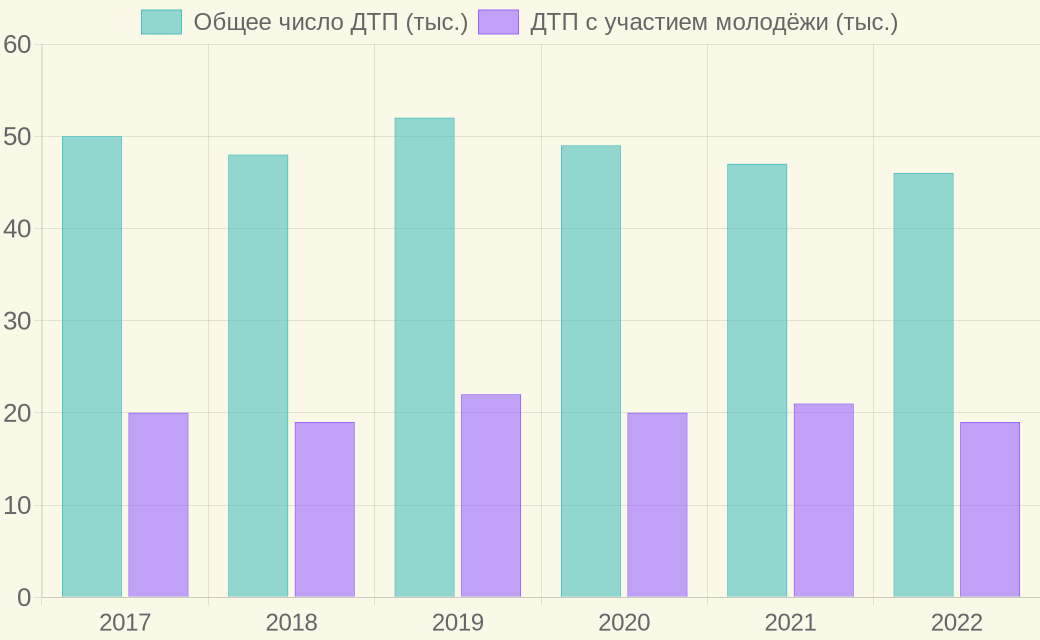 5
Профилактика аварий на дороге
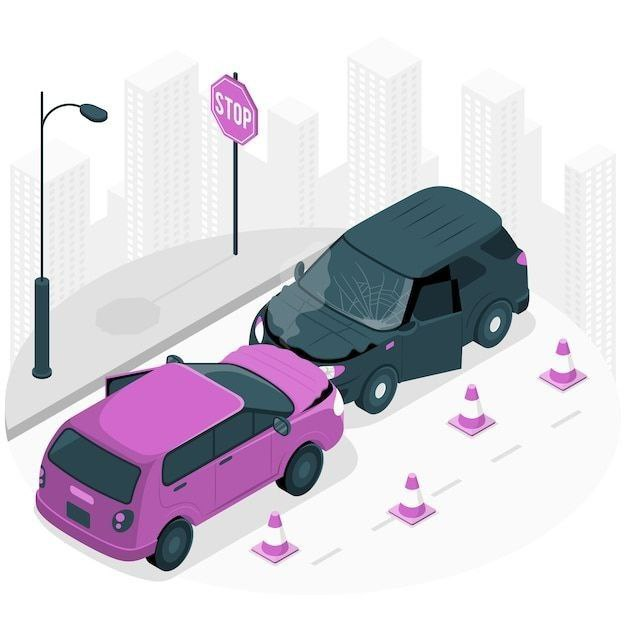 Соблюдение дорожных правил: каждому участнику необходимо следовать ПДД, включая знаки и сигналы светофора.
Внимательность и сосредоточенность: не отвлекаться на сторонние действия, такие как разговоры по телефону или еда за рулём.
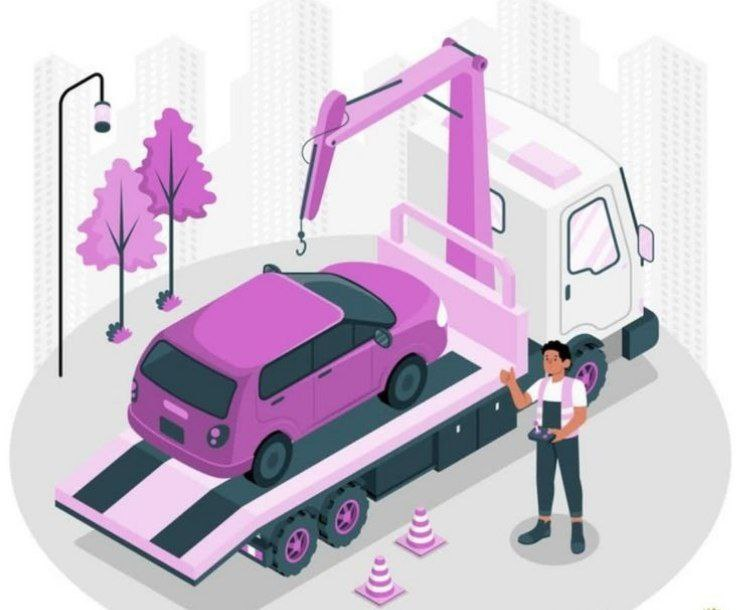 Техническая исправность машины: регулярные проверки автомобиля помогают избежать технических неисправностей, могущих привести к аварии.
Образование как элемент безопасности
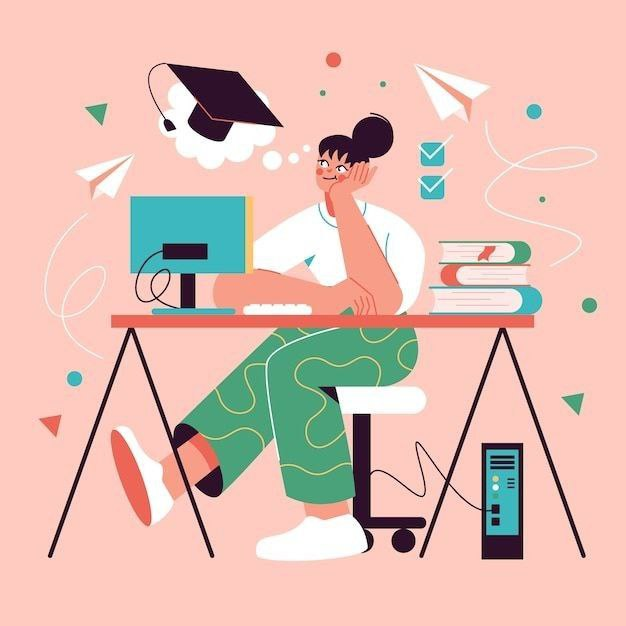 Программы в образовательных учреждениях позволяют молодым людям усвоить правила дорожного движения и принять правильное поведение на дорогах.
Лекции, тесты и ситуационные задачи дают возможность научиться избегать потенциально опасных ситуаций на дорогах.
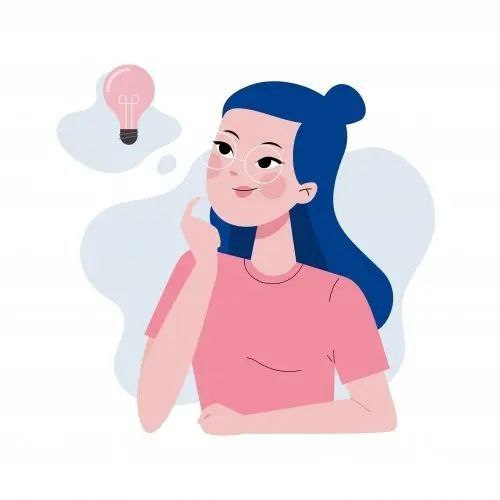 7
Законодательные изменения для безопасности
Ужесточение штрафов за нарушение ПДД помогает улучшить дисциплину и снизить аварийность.
Понижение максимально разрешенной скорости на городских улицах для повышения безопасности пешеходов.
Введение строгих ограничений на использование мобильных устройств за рулём помогает минимизировать отвлекания.
Совместные инициативы с международными организациями для обмена опытом и внедрения лучших практик.
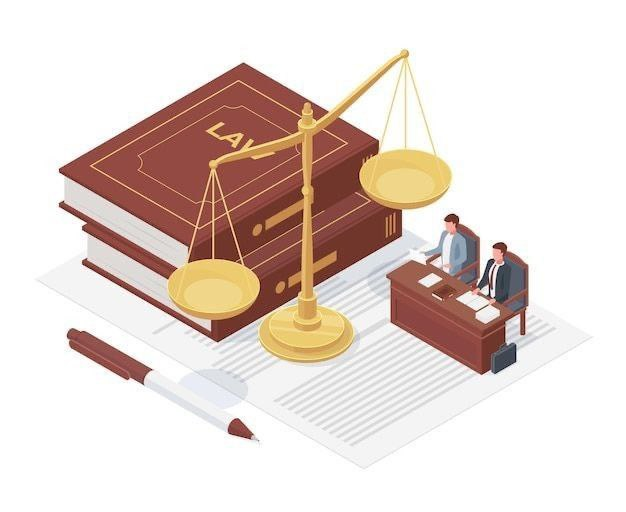 8
Уровень аварийности среди молодёжи
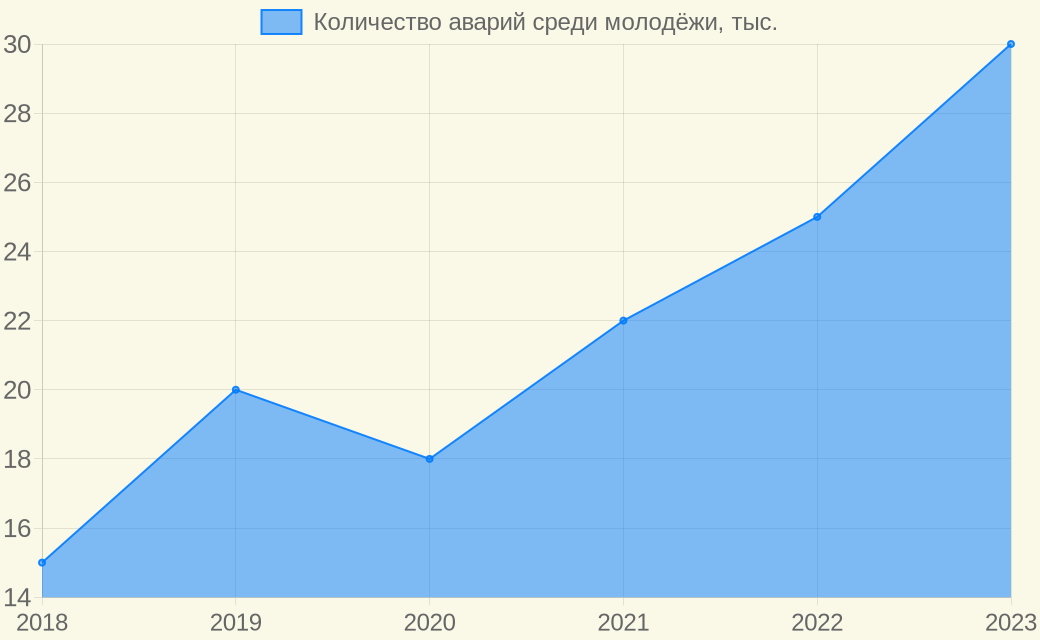 Наблюдается неравномерный рост аварий, особенно в летние месяцы, когда молодёжь активнее пользуется транспортом.
Пиковые значения аварийности в июле и декабре требуют усиленного контроля и профилактики в эти периоды.
Министерство транспорта, данные за 2018-2023 гг.
Роль технологий в предотвращении ДТП
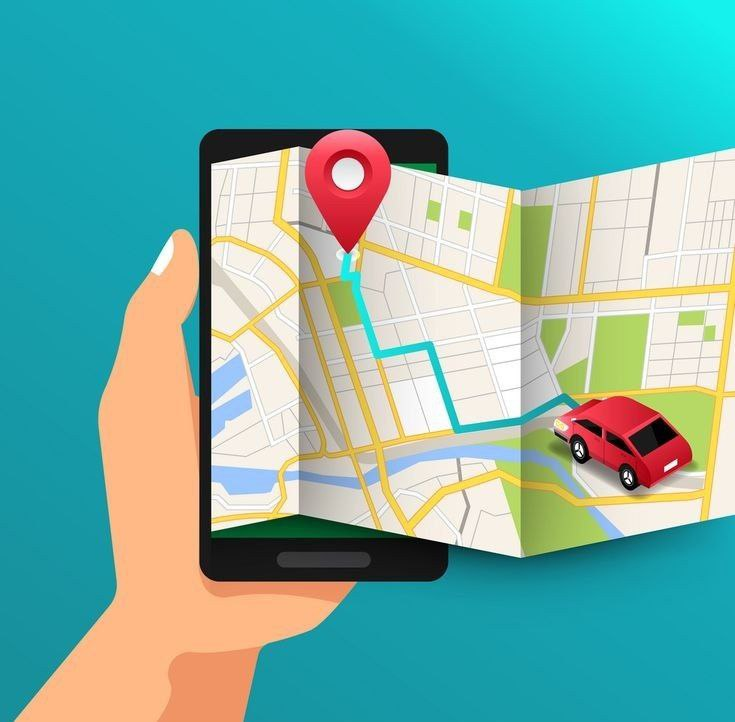 Системы помощи водителю, такие как адаптивный круиз-контроль, повышают безопасность через автоматическое регулирование скорости.
Использование GPS навигации позволяет оптимизировать маршруты, избегая пробок и снижая вероятность ДТП.
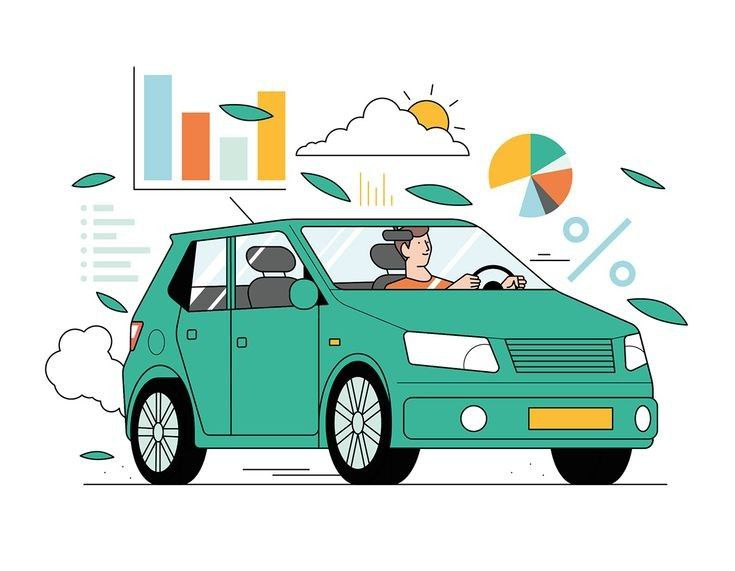 Умные системы освещения и дорожные камеры позволяют улучшить видимость и контроль на дорогах, тем самым уменьшая аварийность.
10
Международные стратегии по снижению аварийности
- Сравнение стратегий снижения дорожно-транспортных происшествий в разных странах.
- Эффективные стратегии включают законодательные меры, инфраструктурные улучшения и технологические инновации.
11
Этапы повышения личной ответственности на дорогах
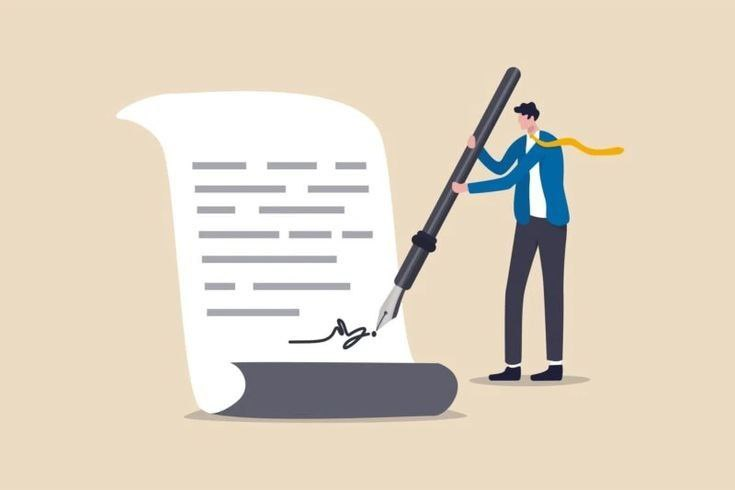 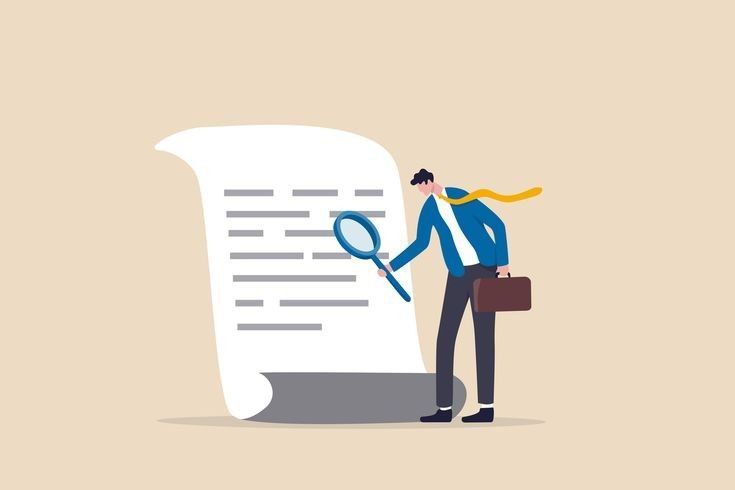 12
Изучайте правила дорожного движения и соблюдайте их на практике. Безопасность начинается с хорошего знания и понимания основных правил как для пешеходов, так и для велосипедистов.
Будьте внимательны при переходе дорог, всегда смотрите по сторонам, особенно на нерегулируемых переходах. Используйте светоотражающие элементы, чтобы быть более заметными в темноте. 
Участвуйте в мероприятиях и инициативах по безопасности дорожного движения. Это поможет вам и вашим сверстникам лучше осознавать и предотвращать возможные опасности.
Обучайтесь оказанию первой помощи. Это знание может пригодиться не только в случае аварии, но и в повседневной жизни, помогая спасти жизнь себе и другим.
Рекомендации студентам для безопасности на дорогах
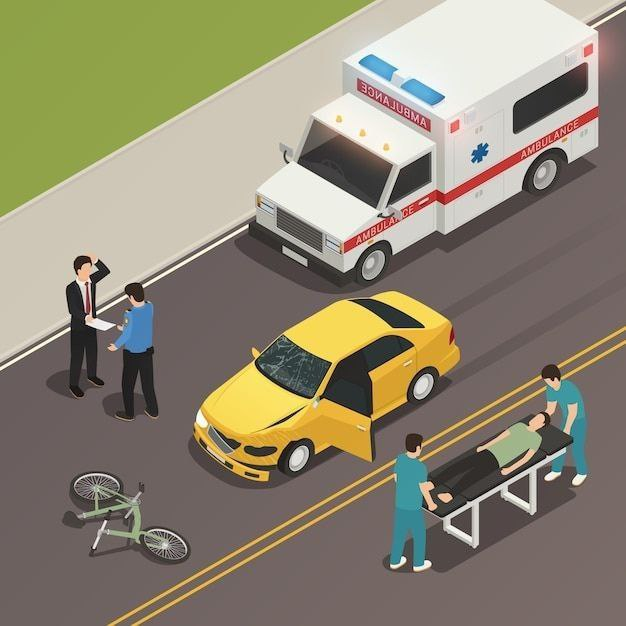 13
заключение
Безопасное поведение на дорогах — это ответственность каждого. Осознанное соблюдение правил и участие в образовательных программах помогут снизить количество аварий и спасут многие жизни.
Благодарим за внимание!